Human Turntable
Daniel Kalinin, Daniel Zhang, Jacob Taylor
Team 9
Introduction
Purpose
Human Turntable to help Ryan Corey, former TA
Binaural audio mapping
For development of better hearing aids
‹#›
Objectives
Rotate human being up to 300 pounds
Silent when not rotating
Omnidirectional precise rotations
‹#›
General Overview
Turntable subsystems
Controls
Motor Driver
Stepper Motor
Power Supply
Software
Physical Structure
Block Diagram
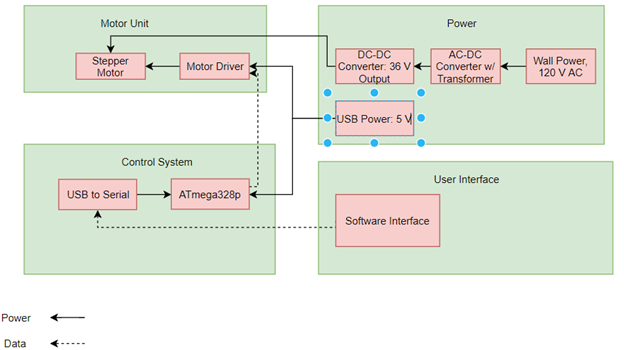 ‹#›
Controls
ATmega328P Microcontroller

Serial to USB via FTDI IC

Serial input from COM port
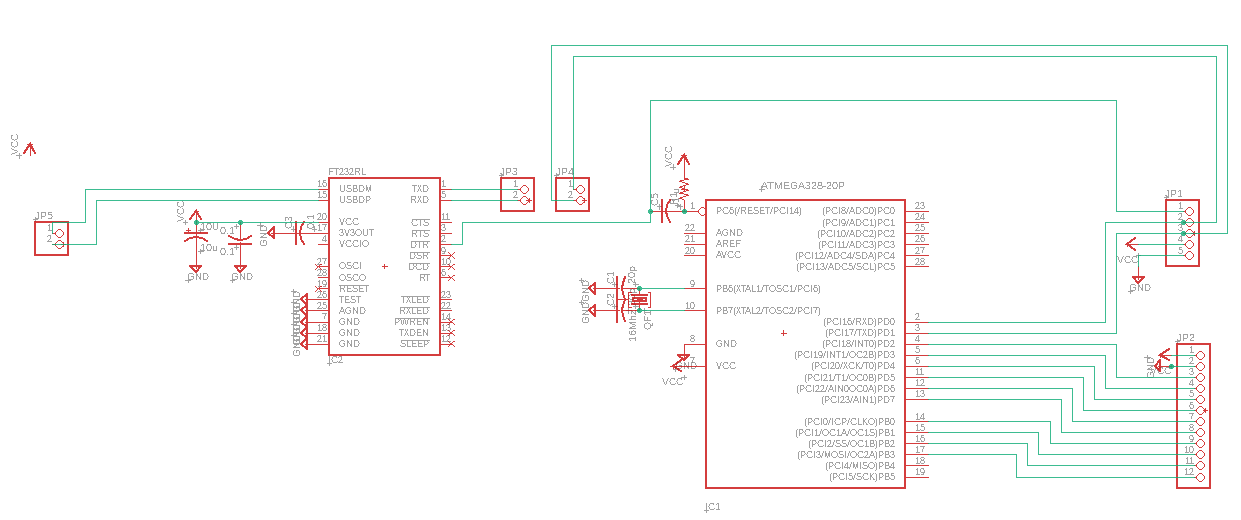 ‹#›
User Interface
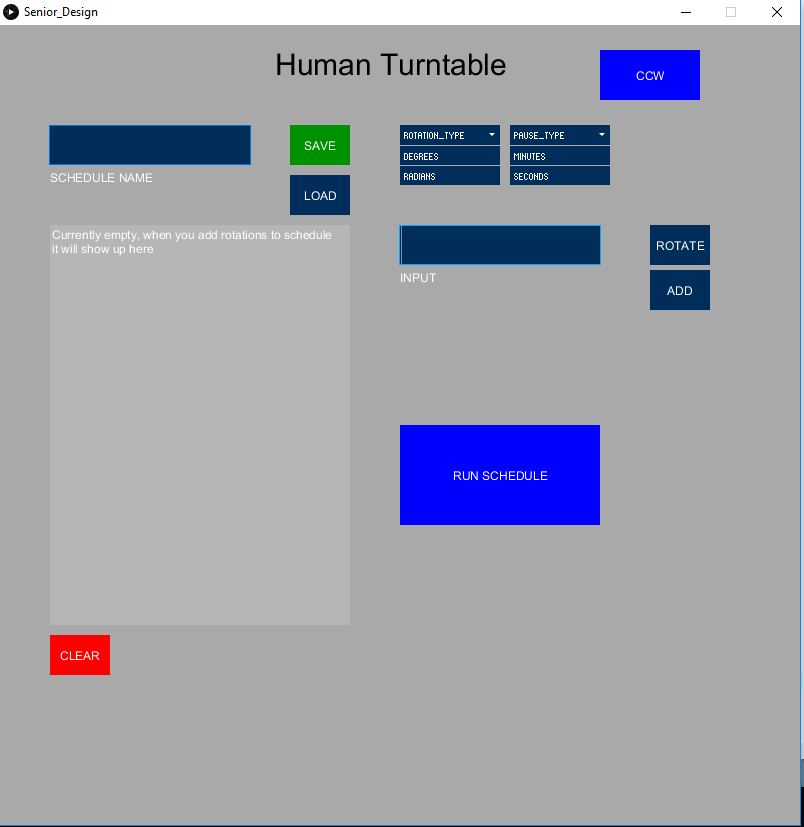 ‹#›
Software
Processing and Arduino
https://processing.org/
Java
Serial
Always alternate between rotate and pause
‹#›
Physical Structure and Motoring
2 bearing types
 Lazy Susan Bearing (~400 lbs)
Load Transfer Balls (~30 lbs ea.)

Components mounted inside, sealed

Made from metal to improve quality
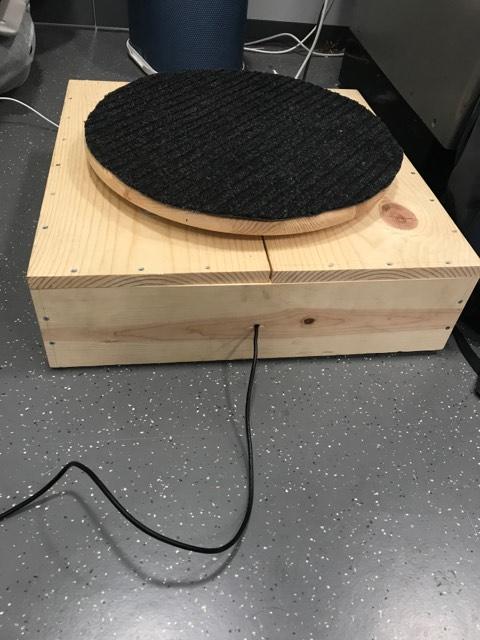 ‹#›
Conclusion
All subsystems worked properly
Entire project was able to function and meet all 3 objectives
Improvements:
Machined Metal Turntable Design
Motor with less “give” between steps
‹#›
Questions?
‹#›